Web EOC Emergency Management Communications and Notification System
​
West Virginia’s Training and Implementation Plan
Ways we will Train
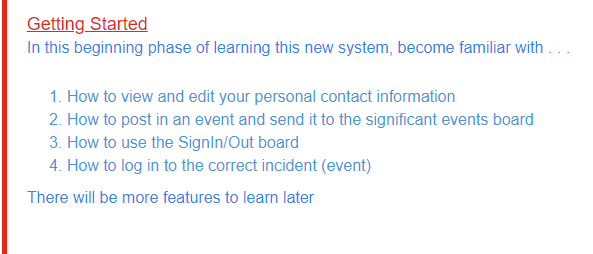 PRIMARY GOALS
The Advanced File Library Demo
4
Timeline
Log-Ins
One Task & Tutorials
Mini - Drill
Virtual Training
More Virtual Training
March 15 – April 4 by Region
May 3rd
May 5th
10am - SOUTH 
2pm -  NORTH
By Region 
Beginning June 2023
April 10 – May 1st
5
HOW WE GET THERE
REPETITION
REPETITION
REPETITION
Contact Samantha Stamper
sstamper@hefwv.org
Contact your Regional Coordinator
Contact Lisa Green
lgreen@hefwv.org
6
Questions
Lisa Green - 304-353-9705
Samantha Stamper – 304-353-9728
WV-EMCE 
West Virginia Emergency Management Coordinator Endorsement


April 18-19, 2023 


Days Inn and Conference Center 
Flatwoods, WV
8
WV-EMCE
BASIC
Introduction to WV Emergency Management Coordinator Endorsement (WV-EMCE) Program
Objectives-Foundational and Professional Components
Typical job description
Importance of the position
Emergency Management Standards Overview for Healthcare Organizations
Overview of the Hospital Emergency Operations Plan, Policies and Procedures
Components of the EOP
Emergency Management Policies
Stakeholders in Emergency Management Program Discussion 
Importance of obtaining buy-in
9
WV-EMCE
ADVANCED
Effective Disaster Preparation and Response – Part 1
Effective Disaster Preparation and Response – Part 2
Disaster Strikes – Roles and Responsibilities – Agency, local, county, state and federal.
Establishing the Hospital Command Center (HCC) 
Disaster Review Process/ AAR - What worked and where can we improve emergency management and disaster preparedness.
Healthcare Coalition - Role & Resources for the Emergency Coordinator/Manager
10
HVA Reports
SOUTH

Reviewed draft with leadership 
Tweaking calculation
Available on SharePoint soon
NORTH
Available on Sharepoint by the end of April
11